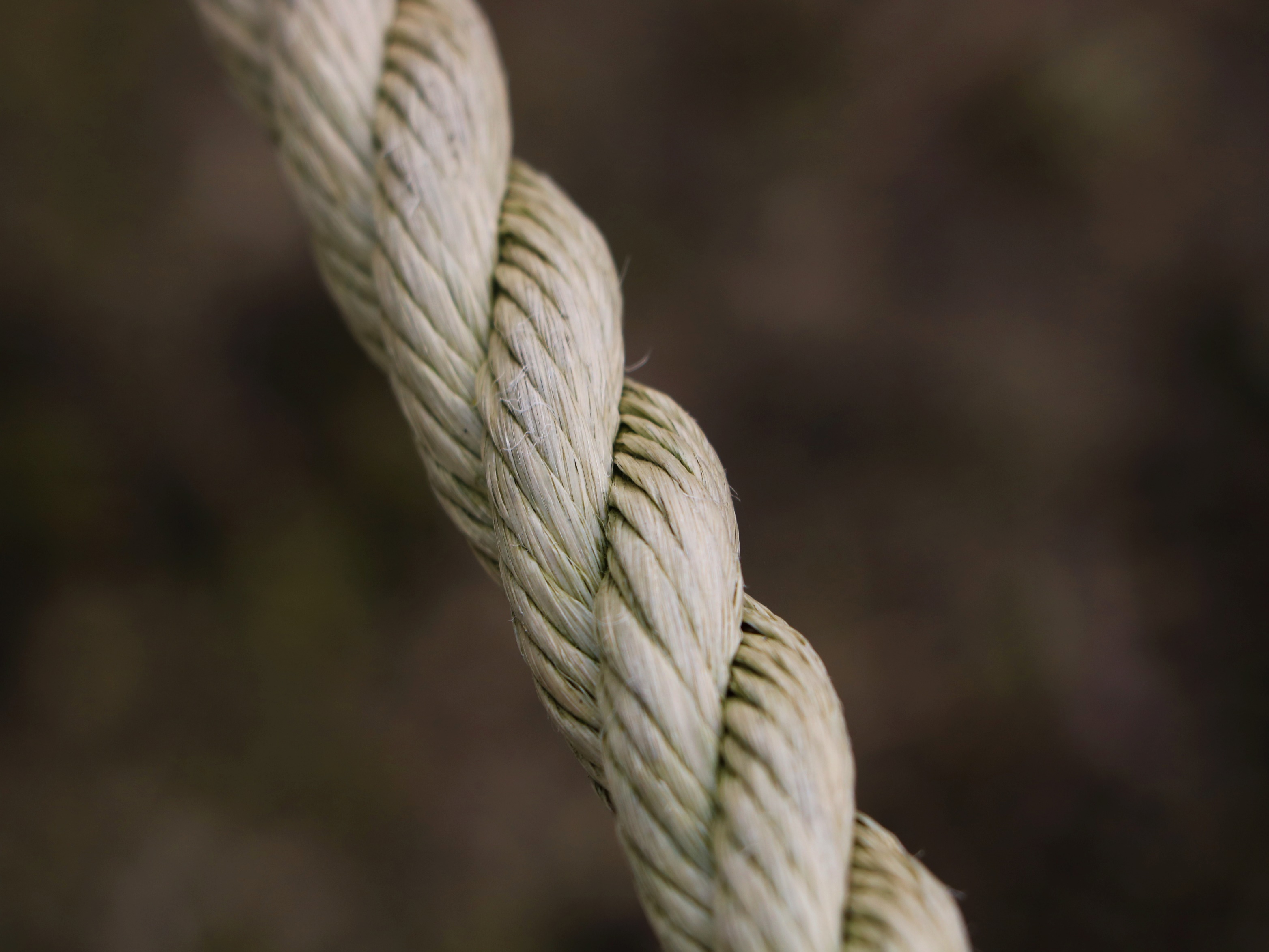 Trois brins de sagesse…
Réflexions sur le livre de l’Écclésiaste
Ecclésiaste 1.1-11
1 Voici ce que dit le Maître, fils de David, roi à Jérusalem : 2 Vanité des vanités, dit le Maître, oui, vanité des vanités, tout est vanité. 
3 Quel avantage l’homme retire-t-il de toute la peine qu’il se donne sous le soleil ?  
4 Une génération s’en va, une autre vient, et la terre est toujours là.  
5 Le soleil se lève, le soleil se couche, et il se hâte vers l’endroit d’où il devra de nouveau se lever.  
6 Le vent souffle vers le sud, puis tourne vers le nord, il tourne, et tourne encore, et reprend les mêmes circuits.
7 Tous les fleuves vont se jeter dans la mer, mais la mer n’est pas remplie. Les fleuves ne cessent de couler toujours vers le même endroit en suivant leur cours. 
8 Tout est en travail, plus qu’on ne peut le dire. L’œil n’est jamais rassasié de voir. L’oreille n’est jamais remplie de ce qu’elle entend.  
9 Ce qui a été, c’est ce qui sera, et ce qui s’est fait, c’est ce qui se fera : il n’y a rien de nouveau sous le soleil. 
10 Si l’on dit : « Tenez ! Voilà quelque chose de nouveau », en fait, cela a déjà existé dans les temps qui nous ont précédés depuis longtemps.  
11 Seulement, on ne se souvient plus de ce qui s’est passé autrefois, et il en sera de même pour ce qui se produira dans l’avenir : ceux qui viendront après nous n’en auront aucun souvenir.
Un livre qui intrigue et qui dérange…
Un livre différent du reste de la Bible
Un livre dont l’auteur est mystérieux
Un livre qui nous apparaît désordonné
Un livre qui nous semble très négatif ou pessimiste
Structure du livre
L’introduction : titre et thème de l’Ecclésiaste (1.1-11)
    Les expériences personnelles de l’Ecclésiaste (1.12-2.26)
    Les observations personnelles de l’Ecclésiastes (31.-5.19)
    Les conseils personnels de l’Ecclésiaste (6.1-12.10)
La conclusion : l’essentiel de l’Ecclésiaste  (12.11-16)

Sans oublier le refrain sur le bonheur (à 7 reprises)
Ecclésiaste 1.1-3
1 Voici ce que dit le Maître, fils de David, roi à Jérusalem : 2 Vanité des vanités, dit le Maître, oui, vanité des vanités, tout est vanité. 
3 Quel avantage l’homme retire-t-il de toute la peine qu’il se donne sous le soleil ?
« Tout est vanité » : vraiment ?
Une affirmation pas si unique que cela (Paul)
Une affirmation qui découle d’un regard lucide sur la vie
Une affirmation à ne pas prendre dans un sens absolue 
Une affirmation qui n’élimine pas le bonheur (fiou !)
Le bonheur par la sagesse ? (1.12-18)
12 Moi, le Maître, j’ai été roi d’Israël à Jérusalem.  13 Et je me suis appliqué à étudier et à examiner par la sagesse tout ce qui se fait sous le soleil. Dieu impose aux hommes de s’appliquer à cette occupation pénible.  14 J’ai vu tout ce qui se fait sous le soleil et je suis arrivé à la conclusion que tout est dérisoire : autant courir après le vent.  15 Ce qui est tordu ne peut être redressé, et ce qui manque ne peut être compté. 16 Je me suis dit en moi-même « Voici, j’ai fait augmenter et progresser la sagesse plus qu’aucun de ceux qui ont régné avant moi à Jérusalem. J’ai acquis beaucoup de sagesse et de connaissance ». 17 Je me suis, en effet, appliqué à connaître la sagesse, ainsi que ce qui est fou et ce qui est stupide. Et je me suis aperçu que cela aussi, c’est comme courir après le vent. 18 Car, plus on a de sagesse, plus on a de sujets d’affliction. En augmentant sa connaissance, on augmente ses tourments.
1 Je me suis dit en moi-même : « Va donc, teste les plaisirs, et goûte à ce qui est bon. » Mais cela aussi est dérisoire.  2 Du rire, j’ai dit : « C’est absurde », et de la joie : « A quoi cela m’avance-t-il ? » 3 Puis j’ai décidé en moi-même de m’adonner au vin, tout en continuant à me conduire avec sagesse, et j’ai résolu de me lancer dans la folie, le temps de voir ce qui est le mieux pour les hommes qui s’affairent sous le soleil pendant les jours qu’ils ont à y vivre.
Le bonheur dans les plaisirs ? (2.1-3)
4 J’ai entrepris de grands travaux. Je me suis bâti des maisons. Je me suis planté des vignes.  5 Je me suis aménagé des jardins et des vergers et j’y ai planté des arbres fruitiers de toutes sortes.  6 Je me suis fait des bassins pour irriguer des pépinières où croissent des arbres.
Le bonheur dans les grands travaux ? (2.4-6)
Le bonheur dans la richesse ? (2.7-10)
7 Je me suis procuré des esclaves et des servantes, j’ai eu du personnel domestique. J’ai possédé en abondance du gros et du menu bétail, bien plus que tous ceux qui m’ont précédé à Jérusalem. 8 Je me suis amassé de l’argent et de l’or, provenant des trésors des rois et des provinces. Je me suis procuré des chanteurs et des chanteuses et j’ai eu ce qui fait les délices des hommes : de nombreuses belles femmes.  9 Ainsi je devins puissant, et je surpassais tous ceux qui m’ont précédé à Jérusalem. En tout cela, ma sagesse m’assistait. 10 Je ne me suis rien refusé de tout ce que je voyais. Je ne me suis privé d’aucun plaisir. Oui, j’ai joui de tout mon travail et c’est la part que j’ai retirée de toute la peine que je me suis donnée.
La conclusion de l’Ecclésiaste (2.11)
11 Puis j’ai considéré l’ensemble de mes réalisations, et toute la peine que je m’étais donnée pour les accomplir. Et je me suis rendu compte que tout est dérisoire : autant courir après le vent. Il n’y a aucun avantage à tout ce qu’on fait sous le soleil.
Facteur aggravant no. 1 : la mort (2.13-15)
13 J’ai constaté que la sagesse est plus avantageuse que la stupidité, tout comme la lumière est plus avantageuse que les ténèbres.  14 Le sage a des yeux pour voir, alors que l’insensé marche dans les ténèbres. Cependant, j’ai aussi constaté qu’un même sort attend l’un et l’autre.  15 Alors je me suis dit en moi-même : « Puisque mon sort va être le même que celui de l’insensé, quel avantage me procure alors toute ma sagesse ? » Et j’ai conclu en moi-même que cela aussi était dérisoire.
Facteur aggravant no. 2 : l’oubli (2.16)
16 Car on ne se souviendra pas longtemps du sage, pas plus que de l’insensé et, dans les temps à venir, tous deux tomberont dans l’oubli. Car le sage mourra aussi bien que l’insensé.
Facteur aggravant no. 3 : l’incertitude de ce qui adviendra (2.19-21)
19 Et qui peut savoir si mon successeur sera sage ou sot ? Pourtant, c’est lui qui disposera de tout ce que j’ai acquis sous le soleil par mon labeur et par ma sagesse. Cela aussi est dérisoire.  20 Aussi j’en suis arrivé au désespoir en pensant à tout le travail pour lequel je me suis donné tant de peine sous le soleil.  21 En effet, on accomplit son labeur avec sagesse, compétence et adresse, et c’est à quelqu’un qui n’a jamais participé à ce travail qu’on laisse tout ce qu’on en a retiré. Cela aussi est dérisoire, et c’est un grand mal.
Le bonheur malgré tout ! (2.24-25)
24 Il n’y a donc rien de mieux à faire pour l’homme que de manger, de boire et de jouir du bonheur au milieu de son labeur. Mais j’ai constaté que cela aussi dépend de Dieu. 25 En effet, qui peut manger et profiter de la vie sinon celui qui le reçoit de lui ?  

Un bonheur accessible

Un bonheur cependant limité

Un bonheur dans l’appréciation des petites choses du quotidien données par le Créateur 
(non dans la fuite, les excès, le luxe, les sensations fortes, la consommation à outrance, etc.)